اجزاء موجود در فرمولاسیون های تغذیه انترال و وریدی
زکیه فضیلتی
کارشناس ارشد تغذیه
نوتریشیا
اینفترینی چیست؟
محلولی کامل از لحاظ تغذیه ای، حاوی پروتئین کامل و غلظت بالای انرژی (101 کیلوکالری/100 میلی لیتر) برای شیرخواران 18-0 ماهه و وزن زیر 9 کیلوگرم که به اختلال رشد مبتلا هستند
مخلوطی از 60% پروتئین وی و 40% کازئین
پروتئین

چربی

هیدرات کربن

اسمولالیته
مخلوط بهینه ای از LCP ها
مالتودکسترین و لاکتوز
360 میلی اسمول/1 کیلوگرم آب
اینفترینی (Infatrini)
انرژی بالا در حجم کم
101 کیلوکالری/100 میلی لیتر
50% انرژی بیشتر نسبت به شیرخشک معمولی (67 کیلوکالری/100 میلی لیتر)
فراهم نمودن نیاز به انرژی در حجم کم (برای شیرخواران بیماری که حجم دریافتی آنها محدود است) مانند بیماریهای قلبی و ریوی
حاوی لاکتوز – منبع غالب انرژی در شیر مادر که علاوه بر تأمین انرژی، فلور نرمال دستگاه گوارش و نیز جذب کلسیم را بهبود میبخشد
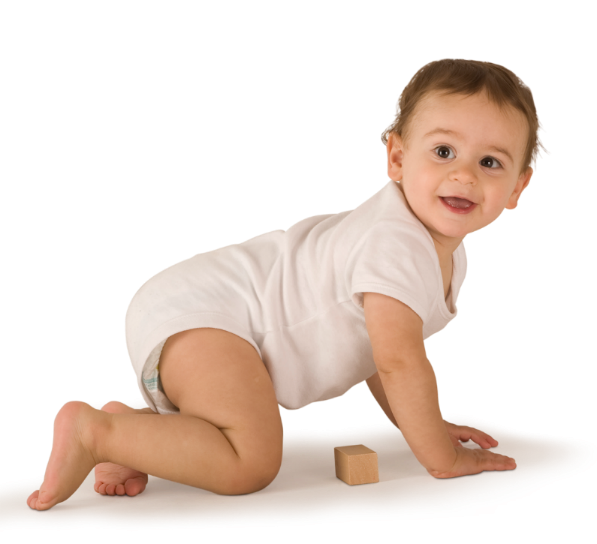 اینفترینی (Infatrini)
درصد بهینه انرژی حاصل از پروتئین
میزان پروتئین: 2/6 گرم/100 میلی لیتر (10/3 درصد انرژی)
تقریباً دو برابر میزان پروتئین شیر خشک معمولی
پروتئین لازم برای جبران کمبود رشد را فراهم میکند 1 (> 11/5% و <8/9%)
نسبت پروتئین وی بیشتر به کازئین: 60:40 (مشابه شیر مادر)
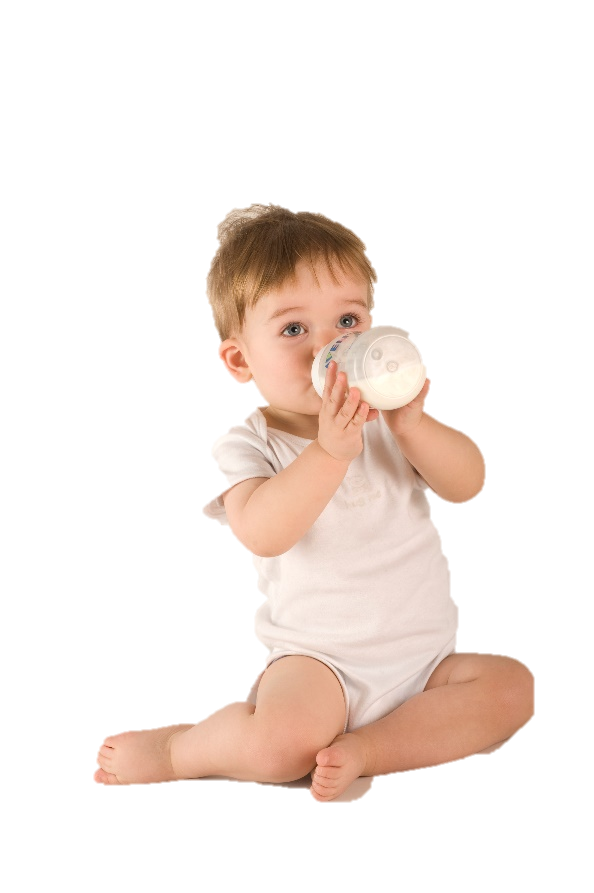 1) WHO 2007
نوترینی درینک (NutriniDrink)
محصولی کامل از نظر مواد غذایی مورد نیاز برای کودکان 12-1 ساله که به دو صورت پودر و مایع آماده نوشیدن طراحی شده است.
پودر با طعم وانیل در قوطی های 400 گرمی


مایع با طعم های توت فرنگی و وانیل در بطری های 200 میلی لیتری
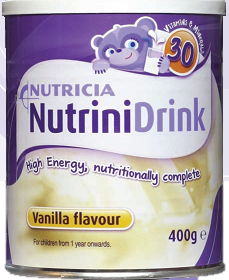 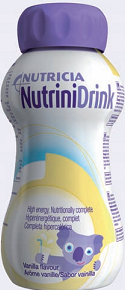 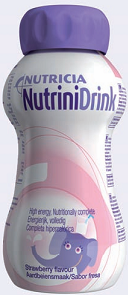 نوترینی درینک (NutriniDrink)
روغن MCT
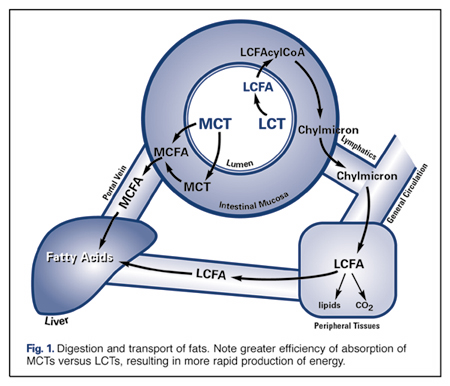 تری گلیسریدها با زنجیره متوسط (MCTها) از ترکیب اسیدهای چرب با زنجیره متوسط با گلیسرول بوجود می آیند
MCTها بصورت دست نخورده و بدون نیاز به تغییر از دیواره لوله گوارش جذب شده و مستقیماً وارد گردش خون میشوند.
MCTها برای جذب نیازی به صفرا برای هضم ندارند
بیمارانی که مبتلا به سوءتغذیه یا سوءجذب هستند، میتوانند از MCT استفاده کنند، چراکه برای جذب، مصرف و یا ذخیره نیاز به انرژی و فرایند هضم ندارند
روغن MCT
موارد مصرف
تغذیه درمانی در انواع سوءجذب چربی مانند بیماران مبتلا به CF و بیماری مزمن کبدی
استفاده در رژیم کتوژنیک برای درمان صرع مقاوم به درمان
بعنوان مکمل انرژی
بیماران مبتلا به شیلوتوراکس
بیماران مبتلا به لنفانژکتازی روده
روغن MCT
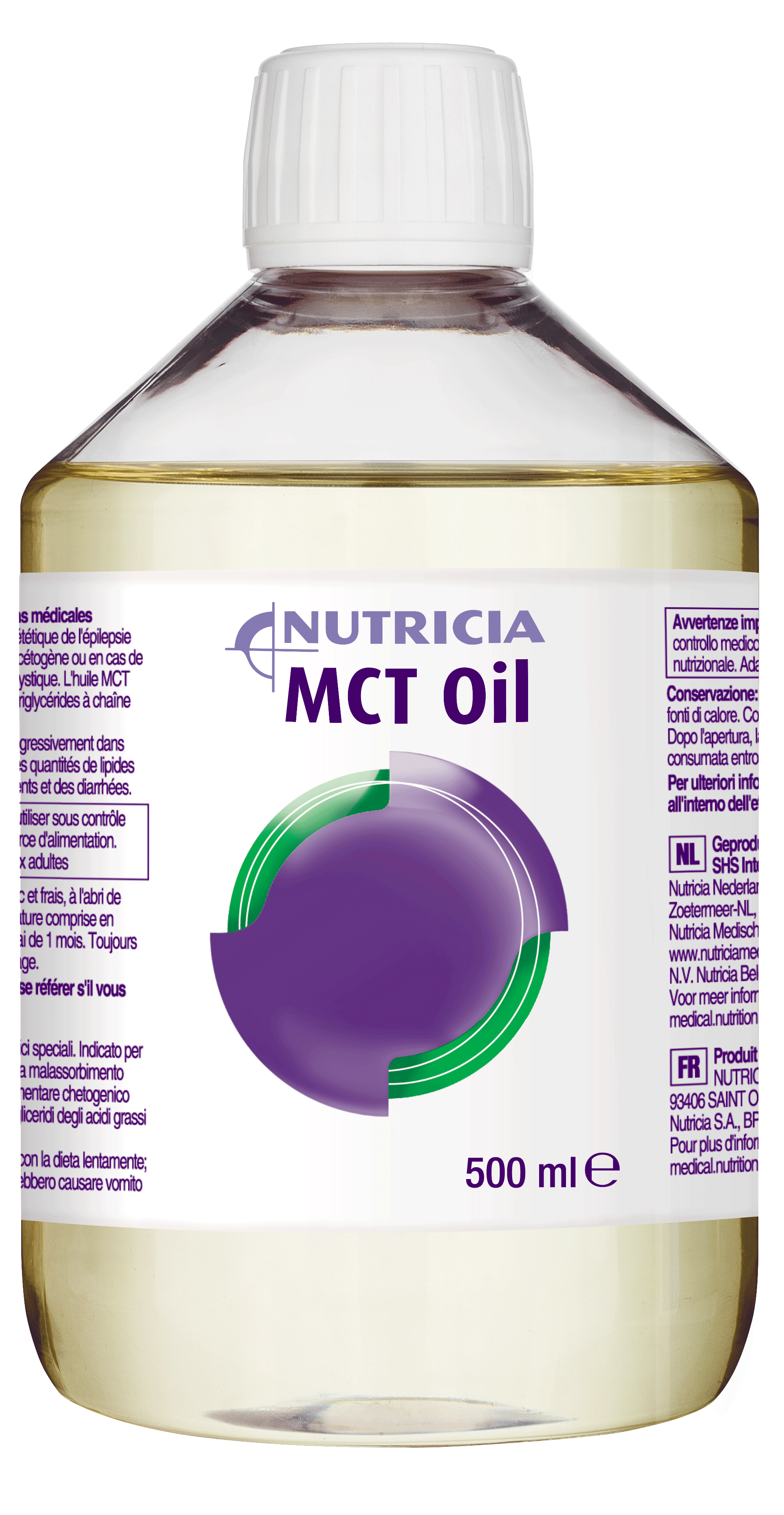 از آنجا که روغن MCT حاوی تمامی اسیدهای چرب مورد نیاز بدن نیست، نباید بعنوان تنها منبع چربی مورد استفاده قرار گیرد
روغن MCT را میتوان به تنهایی یا همراه با مایعات دیگر مصرف نمود
برای جلوگیری از عوارض جانبی احتمالی (تهوع یا اسهال)، باید روغن MCT را به تدریج و در مقادیر کم در هر وعده به بیمار داد
میزان انرژی: 8/5 کیلوکالری در هر میلی لیتر
فرزوبین
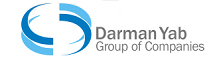 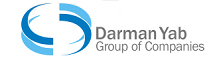 Fresubin Original
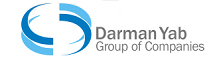 Fresubin HP
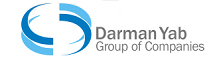 Frebini original Fiber
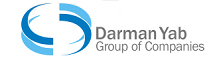 Diben
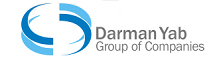 Calshake
انواع انترامیل
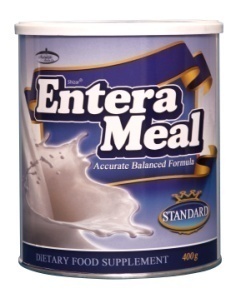 استاندارد

دیابتی

پر پروتئین

پرفیبر

اطفال
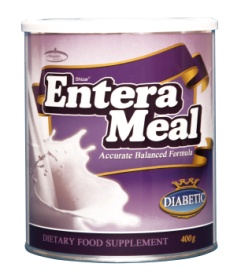 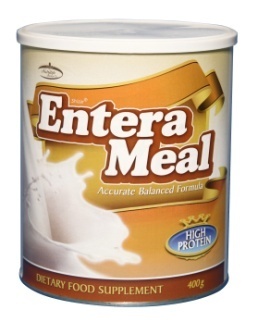 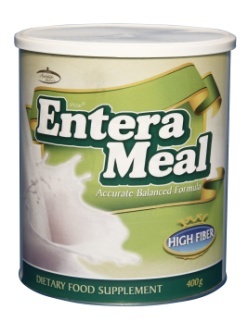 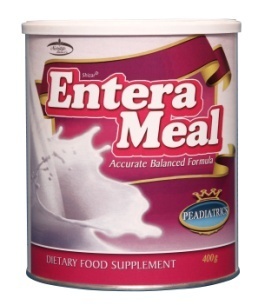 شكل عرضه : پودر instant  با قابليت انحلال بالا
قوطي 400 گرمي
ساشه 120 كالري
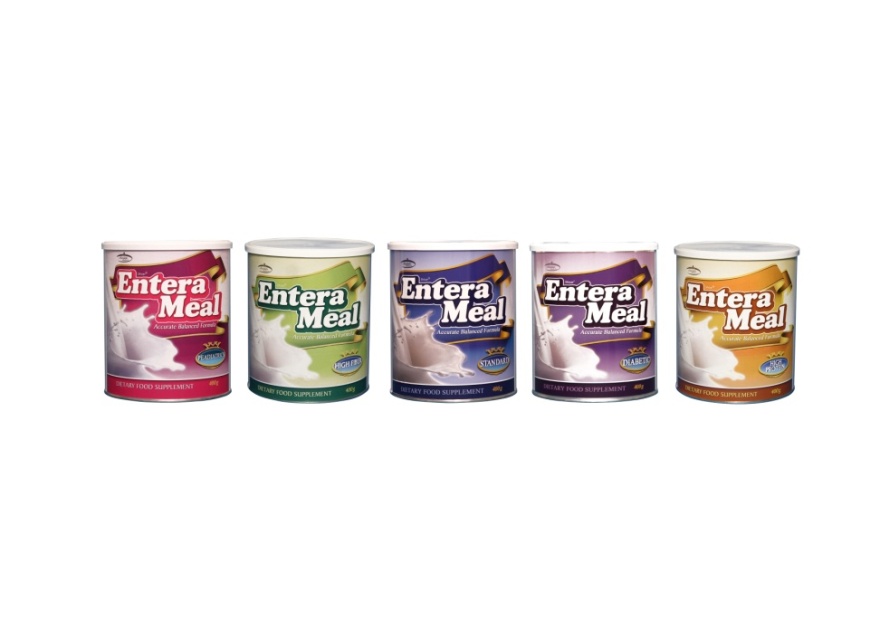 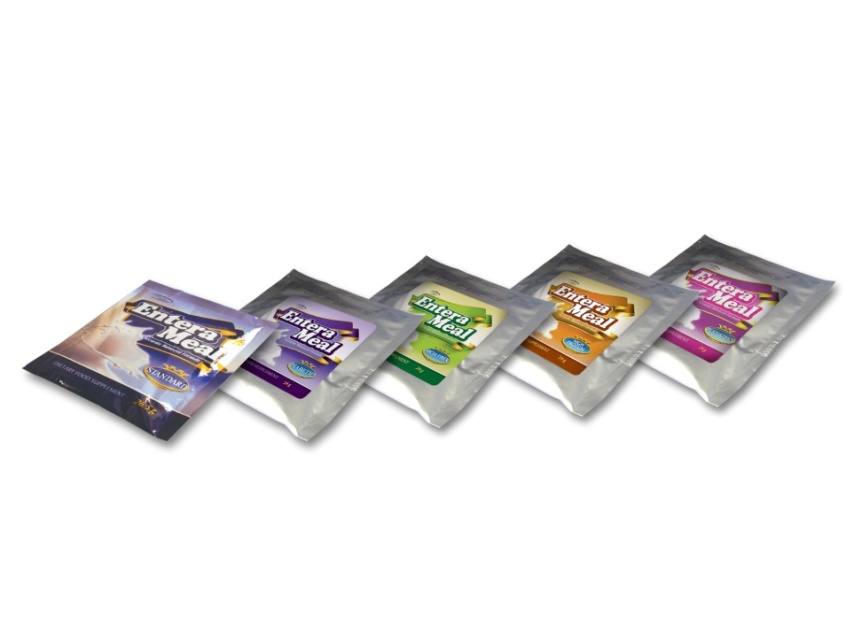 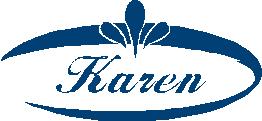 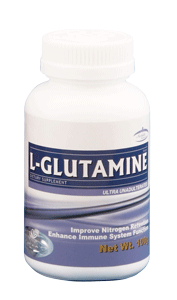 گلوتامین
مواد تشکیل دهنده
ال-گلوتامین خالص

شکل دارویی:  پودر و قرص 1000 میلی گرمی
دوز مصرف:0.3 تا0.5 گرم به ازای کیلوگرم وزن بدن
نکته:
از آنجا که گلوتامین در محلول آبی ناپایدار است باید بلافاصله بعد از تهیه مصرف شود.
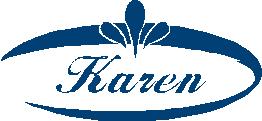 آرژنین
مواد تشکیل دهنده:
اسید آمینه ال – آرژنین
شکل دارویی: قرص های 500 و 1000 میلی گرم
نکته: در بیماران سپتی سمی منع مصرف دارد.

دوز مصرف:دوز ایمن در مقالات تا 6-18 گرم در روز می باشد.
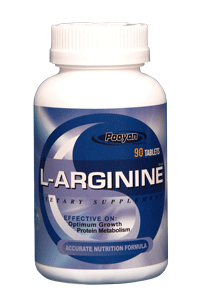 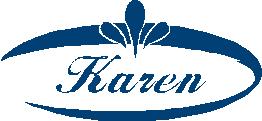 BCAA ( اسیدهای آمینه شاخه دار )
مواد تشکیل دهنده:
اسیدهای آمینه شاخه دار 
شکل دارویی: قرص های 1000 میلی گرمی
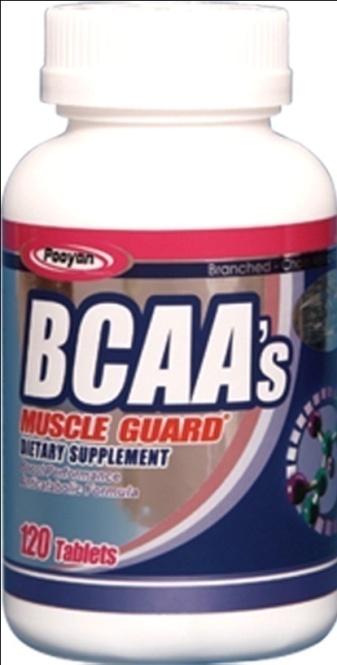 HMB
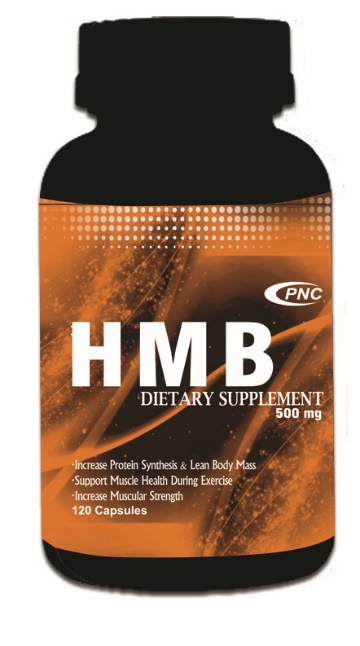 مواد تشکیل دهنده:
کلسیم بتا هیدروکسی بتا متیل بوتیرات
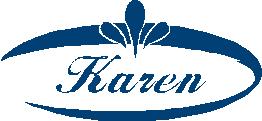 کربومس
مواد تشکیل دهنده:
نسبت ایده آلی از قند های ساده فروکتوز ، گلوکز و کربوهیدراتهای پیچیده

خواص و موارد مصرف:
قابل استفاده به صورت خوراکی یا گاواژ
تامین انرژی برای افراد با محدودیت دریافت پروتئین
تامین انرژی برای افراد با محدودیت مایعات
   در نارسایی کلیوی باید دریافت انرژی را از چربی و کربوهیدرات افزایش و دریافت پروتئین را محدود نمود.   
 (نارسایی احتقانی قلب، کلیوی)
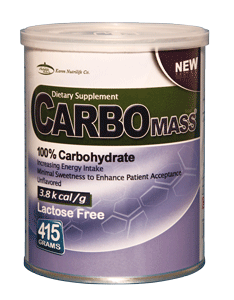 اینولین
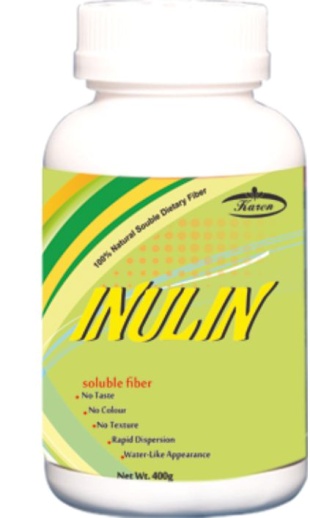 مواد تشکیل دهنده:
اینولین (فیبر محلول)
خواص و موارد مصرف
قابل استفاده به صورت خوراکی یا گاواژ
منبع عالی از فیبر غذا با خاصیت پره بیوتیکی
تقویت سیستم ایمنی بدن
کاهش بروز اسهال و یبوست و کمک به رفع آن
افزایش سنتز ویتامین ها در روده
افزایش جذب کلسیم و منیزیوم در روده
سولوفایبر
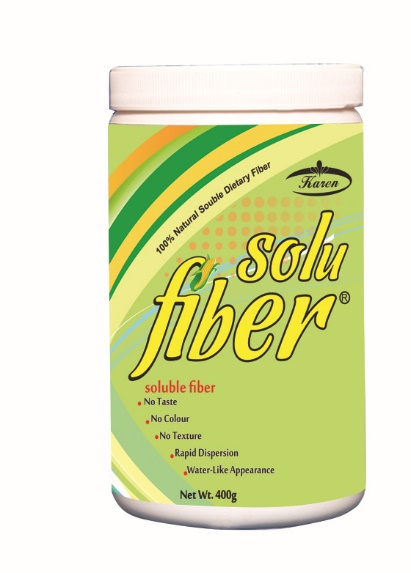 مواد تشکیل دهنده:
نشاسته مقاوم به جذب (فیبر محلول)
خواص و موارد مصرف:
قابل استفاده به صورت خوراکی یا گاواژ
منبع عالی از فیبر غذایی با خاصیت پربیوتیکی
کمک به تامین فیبر مورد نیاز روزانه
کاهش بروز اسهال، یبوست و کمک به رفع آن
فاقد رنگ، بو، طعم و عارضه گوارشی
روش مصرف: به طور کلی دوز مصرف فیبر 25 گرم در 2000 کالری می باشد.
ترکیبات محلولهای تغذیه وریدی
درشت مغذی ها
پروتئین
امولسیون چربی
دکستروز

ریز مغذی ها
ویتامین ها
عناصر کمیاب
الکترولیت ها
درشت مغذی هاآمینواسیدها
پروتئین به شکل آمینواسید های کریستالی

1گرم آمینواسید 4 کیلوکالری 
                                     پروتئین به عنوان منبع انرژی؟!
انواع آمینواسیدها
محلولهای آمینواسید استاندارد
مناسب افراد دارای عملکرد ارگانی نرمال

محلول های آمینواسید اصلاح شده
مناسب بیماران با نیازهای تغییر یافته به پروتئین
محلولهای آمینواسید استاندارد
حاوی آمینواسیدهای ضروری-غیرضروری- نیمه ضروری

در غلظت های 5% - 10% - 20%
حاوی 19 تا 25 % اسیدهای آمینه شاخه دار
درحجم 500 سی سی
محلول های آمینواسید اصلاح شده
فرآورده های آمینواسید طراحی شده برای انسفالوپاتی کبدی
حاوی نسبت بیشترآمینواسیدهای شاخه دار به آروماتیک
در مطالعات مزیتی به آمینواسیدهای استاندارد دیده نشده

فرآورده های آمینواسید طراحی شده برای بیماران کلیوی
مقادیر بالاتر آمینواسیدهای ضروری وهیستیدین
در مطالعات مزیتی به آمینواسیدهای استاندارد دیده نشده

فرآورده های آمینواسید طراحی شده برای کودکان
مقدار کمتر فنیل آلانین- متیونین- گلایسین
حاوی تورین- گلوتامات - آسپارتات
ملاحظات در مورد محلول های آمینواسید
دارا بودن الکترولیت ها

حاوی الکترولیت محصول شرکت B-Brun
بدون الکترولیت  محصول شرکت B-Brun و شرکت Fresinius kabi
Aminoplasmal 5, 10%
5%		10%
Total amino acids                 	50g/l		100 g/l
Total nitrogen 		8g/l		16.0 g/l
Caloric value(kcal/l)	200		400
Osmolarity		440mOsm/l	885 mOsm/l
No Taurine
Include electrolytes
Contraindicated in new-borns or infants up to completed 2nd year
Electrolyte concentrations ( mmol/l):  Sodium 50, K 25, Mg 2.5, Acetate 35, Cl 45, P 10, Citrate 2
34
Aminoven 5, 10%
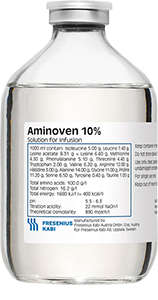 5%		10%
Total amino acids    	50g/l		100 g/l
Total nitrogen 		8g/l		16.0 g/l
Caloric value(kcal/l)	200		400
Osmolarity		495mOsm/l	990 mOsm/l
Taurine, No electrolytes
The administration of Aminoven is contraindicated in neonates. 
No clinical studies in newborns, infants and children
35
Aminoven Infant 10%
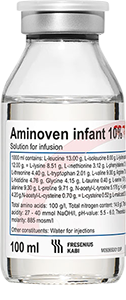 36
درشت مغذی هادکستروز
منبع اصلی انرژی درتغذیه وریدی
1 گرم دکستروز حاوی 3.4 کیلوکالری انرژی
Serum 1/3 2/3 . 1 lit>>> 30 gr dextrose
Serum dextrose water 5% (D/W 5%) 1 lit >>> 50 gr dextrose
Serum dextrose saline (D/S) 1 lit >>> 50 gr D and saline
Serum dextrose water 10% (D/W 10%) 1 lit >>> 100 gr dextrose
Vial dextrose water 20% (D/W 20%) 50 cc >>> 10 gr dextrose
Vial dextrose water 50% (D/W 50%) 50 cc >>> 25 gr dextrose
لیپید
منبع انرژی
منبع اسیدهای چرب ضروری
حاوی فسفولیپیدهای تخم مرغ>>> امولسیون کننده 
حاوی گلیسرول >>> ایزوتون کردن امولسیون
لیپید
انرژی هرمیلی لیتر امولسیون 
10% 1/1 حاوی کیلوکالری
20%  حاوی 2 کیلوکالری
30% حاوی 3 کیلوکالری
ملاحظات در مورد  امولسیون های چربی
پروپوفول >>> داروی بیهوشی 
حاوی LCT از روغن سویا
معادل اینترالیپید 10%
1
2
Mixture 
soy bean (LCT) +MCT+ Olive oil +Fish oil 
e.g. SMOFlipid®
MCT/LCT
50% Soy bean+50% Coconut(MCT)oil e.g. Intralipid®
MCT/LCT
50% Soy bean+50% Coconut(MCT)oil e.g. Lipofundin ®
Lipids
3
When parenteral nutrition with intravenous lipids is indicated, IV lipids that reduce the load of omega-6 fatty acids/soybean oil emulsions should be considered 	(Canadian update 2013)
41
Lipofundin
1000 ml emulsion contain
			Lipofundin® 	Lipofundin®
			MCT/LCT 10% MCT/LCT 20%
Soybean oil 		50.0 g 		100.0 g
MCT			50.0 g 		100.0 g
Glycerol 		25.0 g 		25.0 g
Egg yolk phospholipids 	8.0 g 		12.0 g
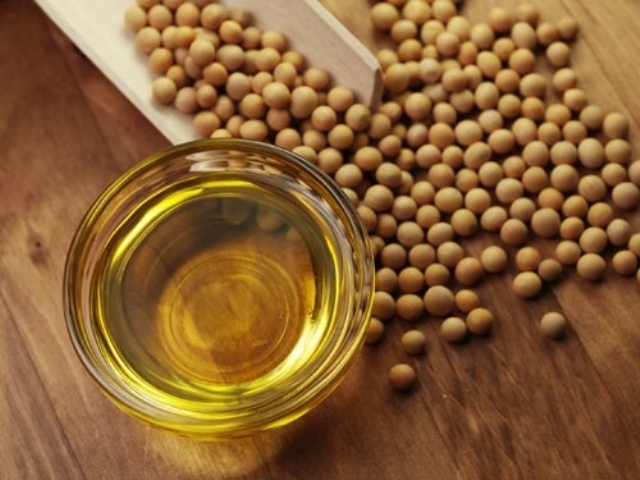 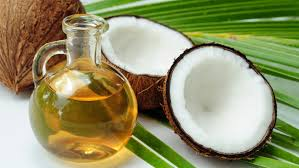 42
SMOFlipid® 20 %
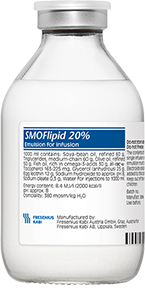 Active ingredients/l: 
Soya-bean oil, 60.0 g 
MCT 60.0 g
Olive oil 50.0 g
Fish oil 30.0 g. 
Total energy: 2000kcal/l. 
Osmolality: Approx. 380 mosm/kg
43
ریز مغذی ها
44
Glycophos
Glycophos must not be given undiluted.
Adults:
The recommended dosage is individual. The recommended daily dosage of phosphate during intravenous nutrition would normally be 10-20 mmol. This can be met by using 10-20 ml of Glycophos added to the infusion solution or to the admixture for which compatibility has been proved.
Infants:
The recommended dosage is individual. The recommended dose for infants and neonates is 1.0-1.5 mmol/Kg body weight/day.
Glycophos
Contra-indications
Glycophos should not be given to patients in
 a state of dehydration or with hypernatraemia,
 hyperphosphataemia, severe renal insufficiency
 or shock.
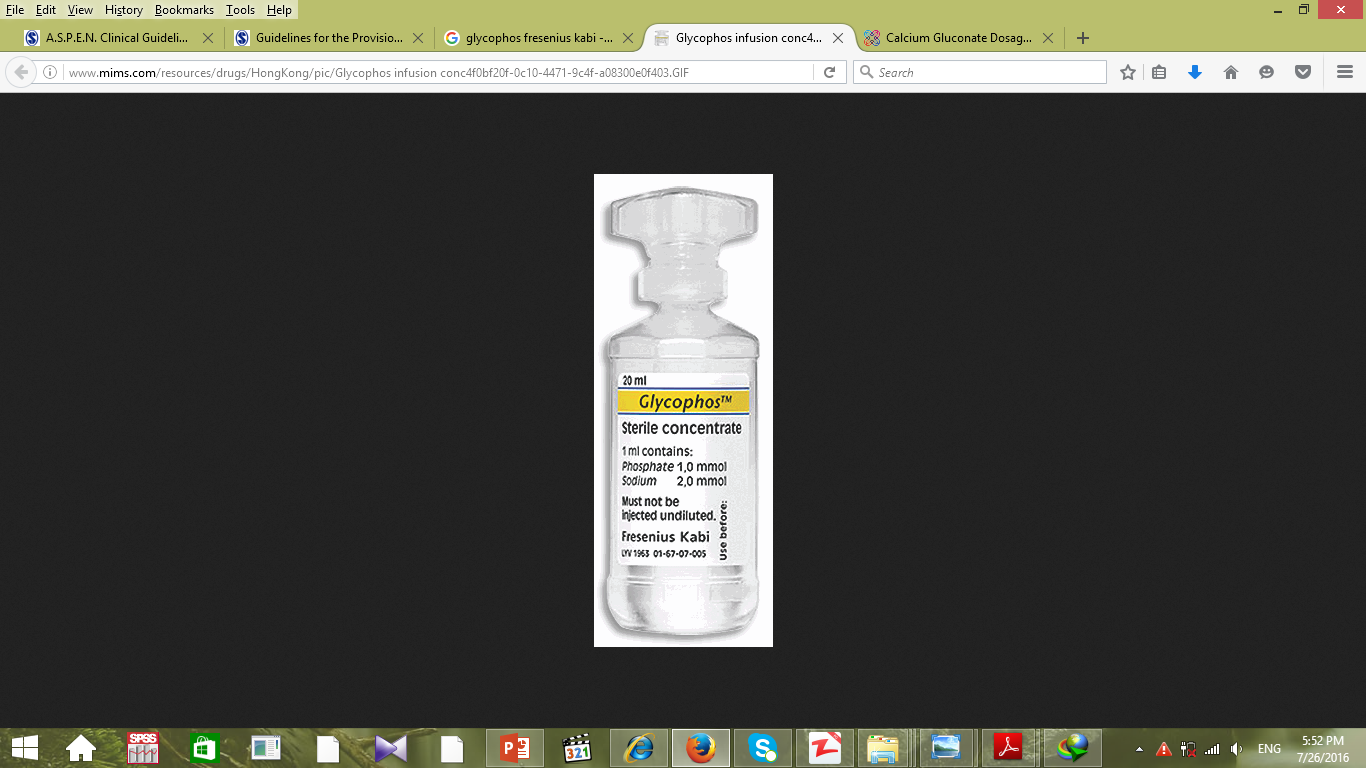 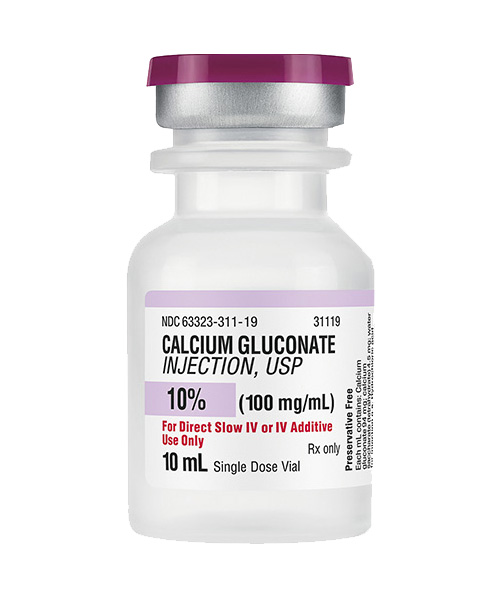 Calcium Gluconate
Usual Adult Dose for Hypocalcemia
Intravenous:

500 to 2000 mg (5 to 20 mL) IV one time at a rate not to exceed 0.5 to 2 mL/min. 
The dose may be increased as needed. 
The usual daily dosage ranges from 1000 to 15,000 mg (10 to 150 mL) in divided doses or as a continuous infusion. Doses may be repeated every 1 to 3 days as needed and tolerated to normalize the serum calcium level.
Requirements of Trace Elements
48
Tracutil
Contains:
Iron              2mg  
Zinc             3.3
Manganese    0.55mg
Copper         0.76
Chromium   10mcg
Molybden    10mcg  
Selenium      24mcg 
Fluoride        570mcg
Iodine           127 mcg
49
Addamel N
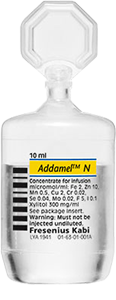 Contains:
Iron 
Zinc 
Manganese 
Copper 
Chromium
Sodium molybdate
Sodium selenite
Sodium fluoride
Potassium iodide
50
Vitamin requirements
51
Soluvit N
Infusion concentrate of water soluble vitamins
Vitamin B1 			2.5 mg 
Vitamin B2 			3.6 mg
Nicotinamide 			40 mg
Vitamin B6 			4.0 mg
Pantothenic acid 		15.0 mg
Vitamin C 			100 mg
Biotin 				60 μg 
Folic acid 			0.4 mg 
Cyanocobalamin 		5.0 μg
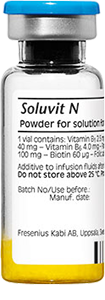 52
تغذیه وریدی ترکیبی
ترکیب 3 در 1 TNA یا 3 in 1
ترکیب 2 در 1 و امولسیون چربی جدا 2 in 1
محلول های ترکیبی در اتاق تمیز
NuTRIflex® Lipid  – Bag design
Filling ports
Glucose
and electrolytes


Lipids: MCT/ LCT
Hanger


Peel seals
Infusion port Additives port
Amino acids
and electrolytes
GT&CE | Clinical Nutrition: MCB | Page  54
NuTRIflex Lipid®  – The B. Braun 3-chamber-bag
Graphic: B.Braun
GT&CE | Clinical Nutrition: MCB | Page  55
NuTRIflex® Lipid
–
Mixing
procedure
Graphic: B.Braun
GT&CE | Clinical Nutrition: MCB | Page 13
Nutriflex Lipid Peri
Osmolarity (mOsm/L) = (grams dextrose / liter) x 5] + [grams amino acid / liter) x 10] + [(mEq cations / liter) x 2]
Nutriflex Lipid Plus
Nutriflex Lipid Special
اتاق تمیز
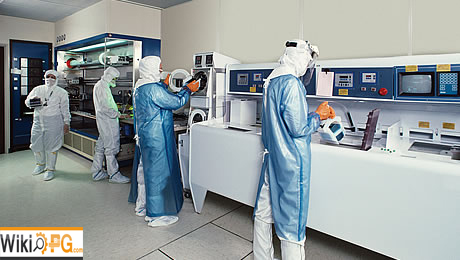 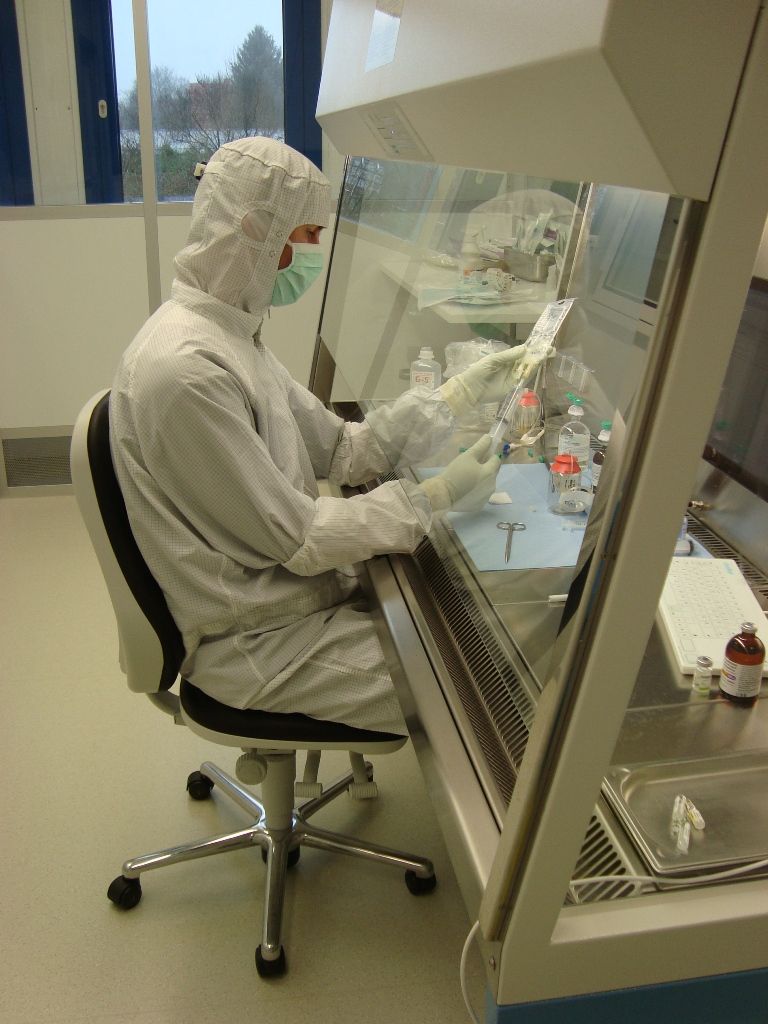 اتاق تمیز
CV Line
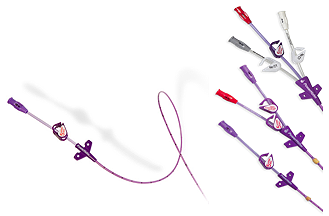 CV Line
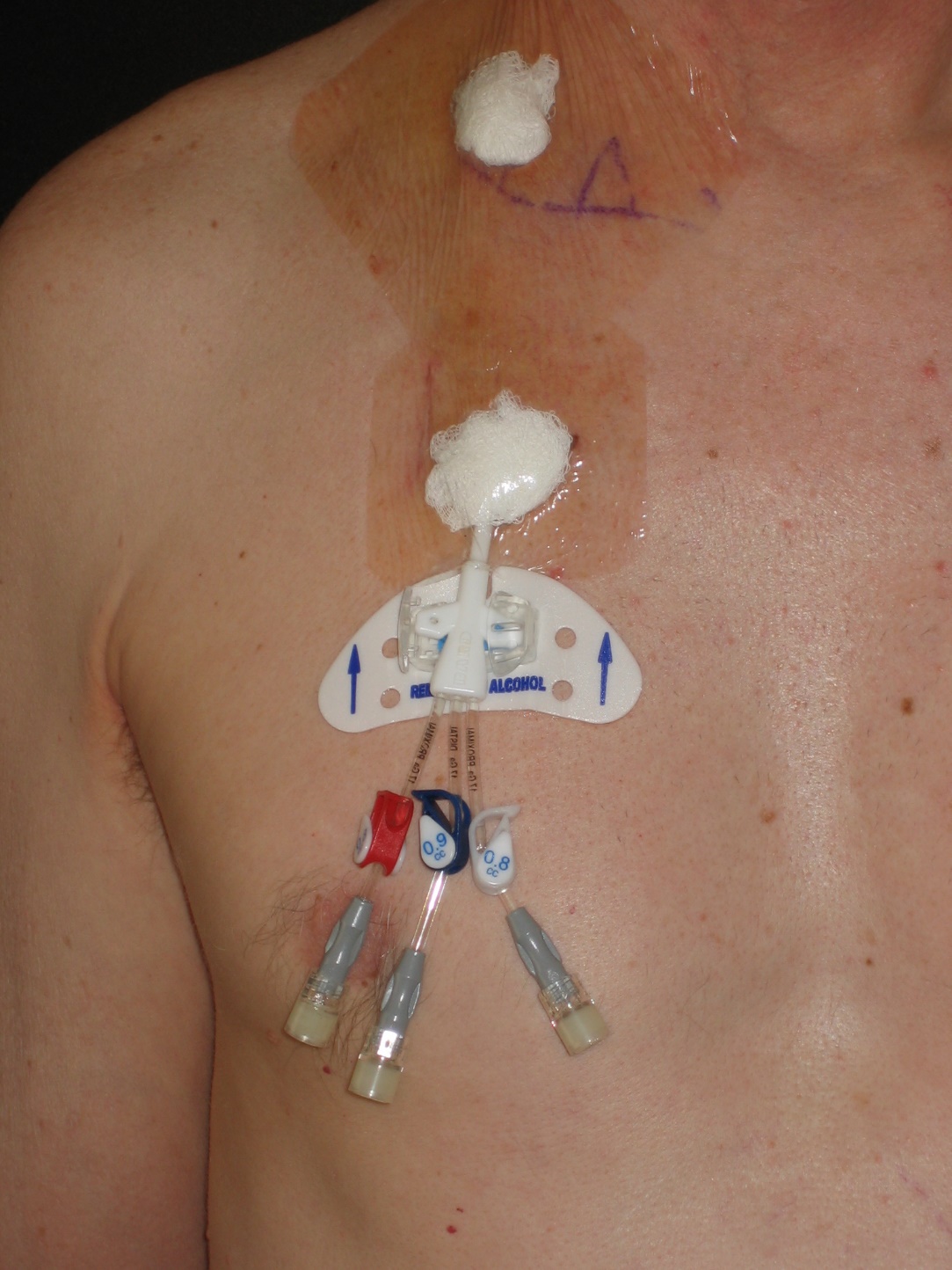